Муниципальное бюджетное дошкольное образовательное учреждениедетский сад комбинированного вида №38 п. Эльбан  Амурского района Хабаровского края
Отчет 
по итогам проведения тематической недели
По страницам истории родного города»
(посвящённой 65 – летию города Амурска)
Открытый просмотр по познавательному развитию«Путешествие по Амурскому району»
День города Амурска
-беседы, 
-рассказы об интересных исторических и современных событиях, фактах в жизни города, 
рассматривание открыток, фотоальбомов.
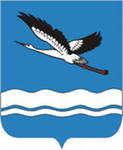 «Район, в котором я живу»
-беседы, 
-рассказы об интересных исторических и современных событиях, фактах в жизни города, 
-рассматривание открыток, фотоальбомов.
Амурский район молодой
Мы с детства знакомы с тобой
Такие родные названья повсюду слышны -
Ачан, Джелюмкен, Падали,
Из древних сказаний пришли,
Стоят средь привольных лугов и суровой тайги.
Эльбан, Известковый, Малмыж,
Где сопки грибные и тишь,
В Литовко, Форель, Санболи,
Ты пешком не дойдёшь.
Прекрасных названий не счесть,
Село Вознесенское есть,
А ягод захочешь, ты их в Голубичном найдешь.
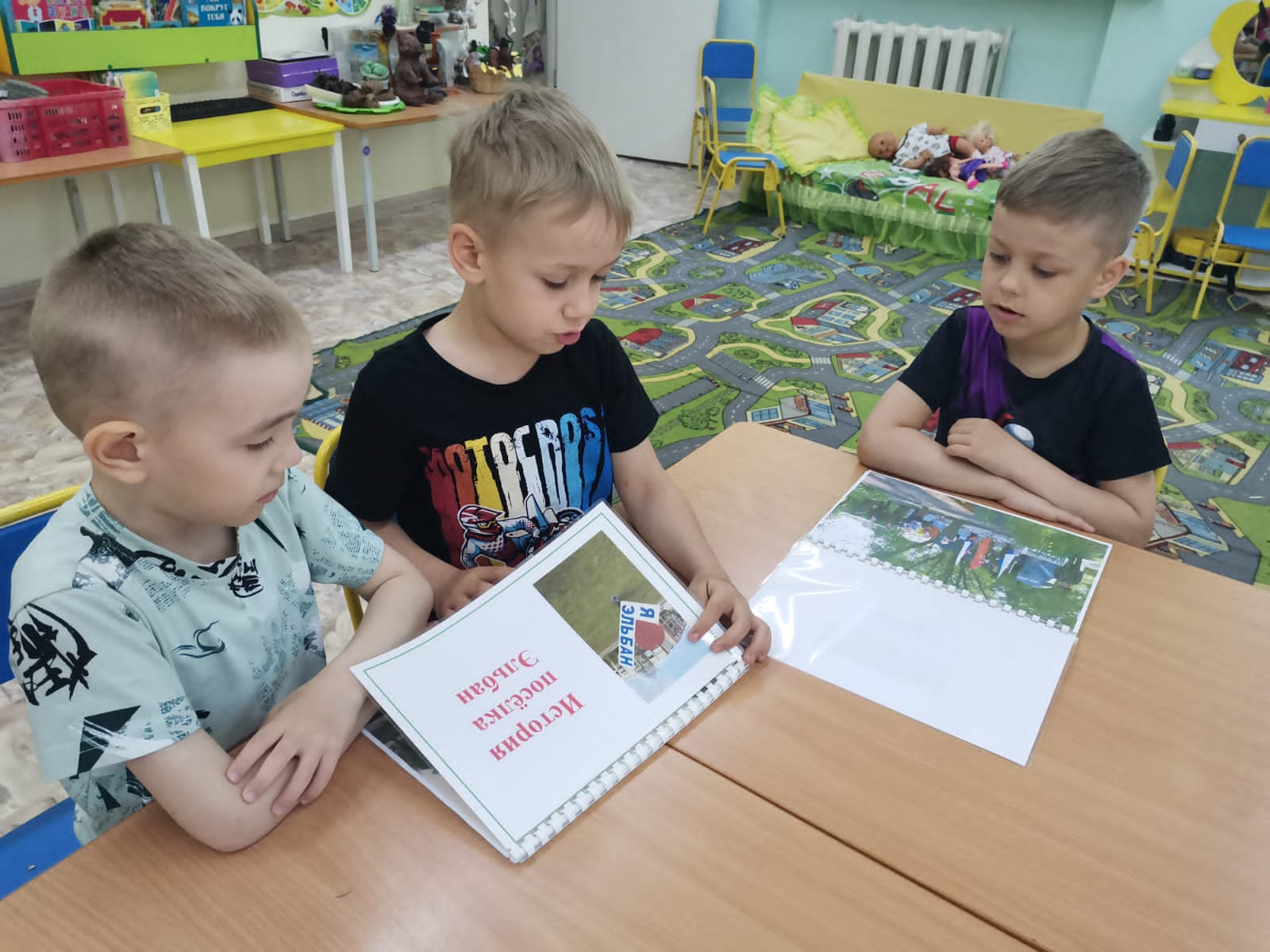 Животный мирАмурского района
- рассматривание открыток, фотоальбомов о 
животных района;
-чтение познавательной и художественной литературы;
-наблюдения за природными  явлениями
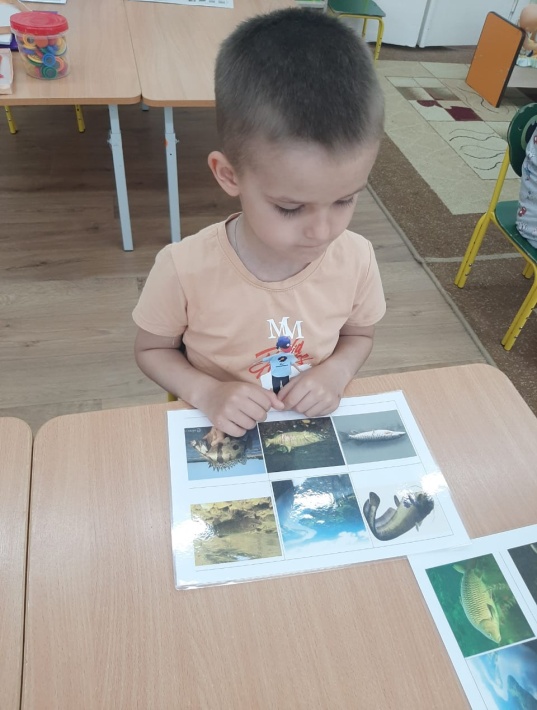 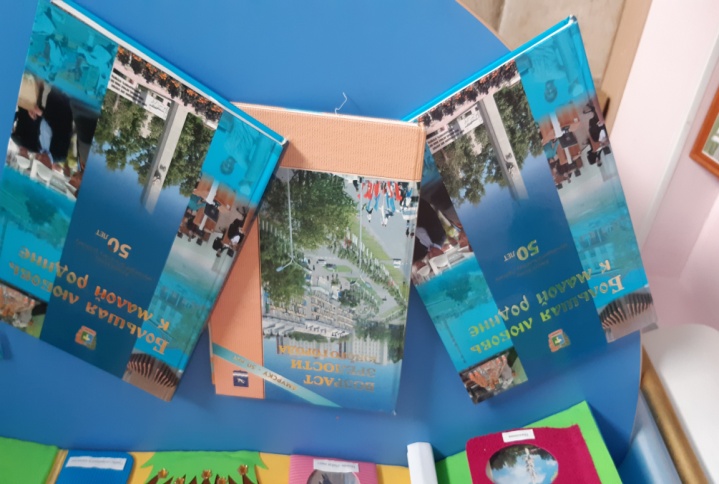 Растительный мир Амурского района
-рассматривание открыток, фотоальбомов о -растениях района;
-наблюдения за природными и явлениями;
- участие в образовательном маршруте по территории учреждения;
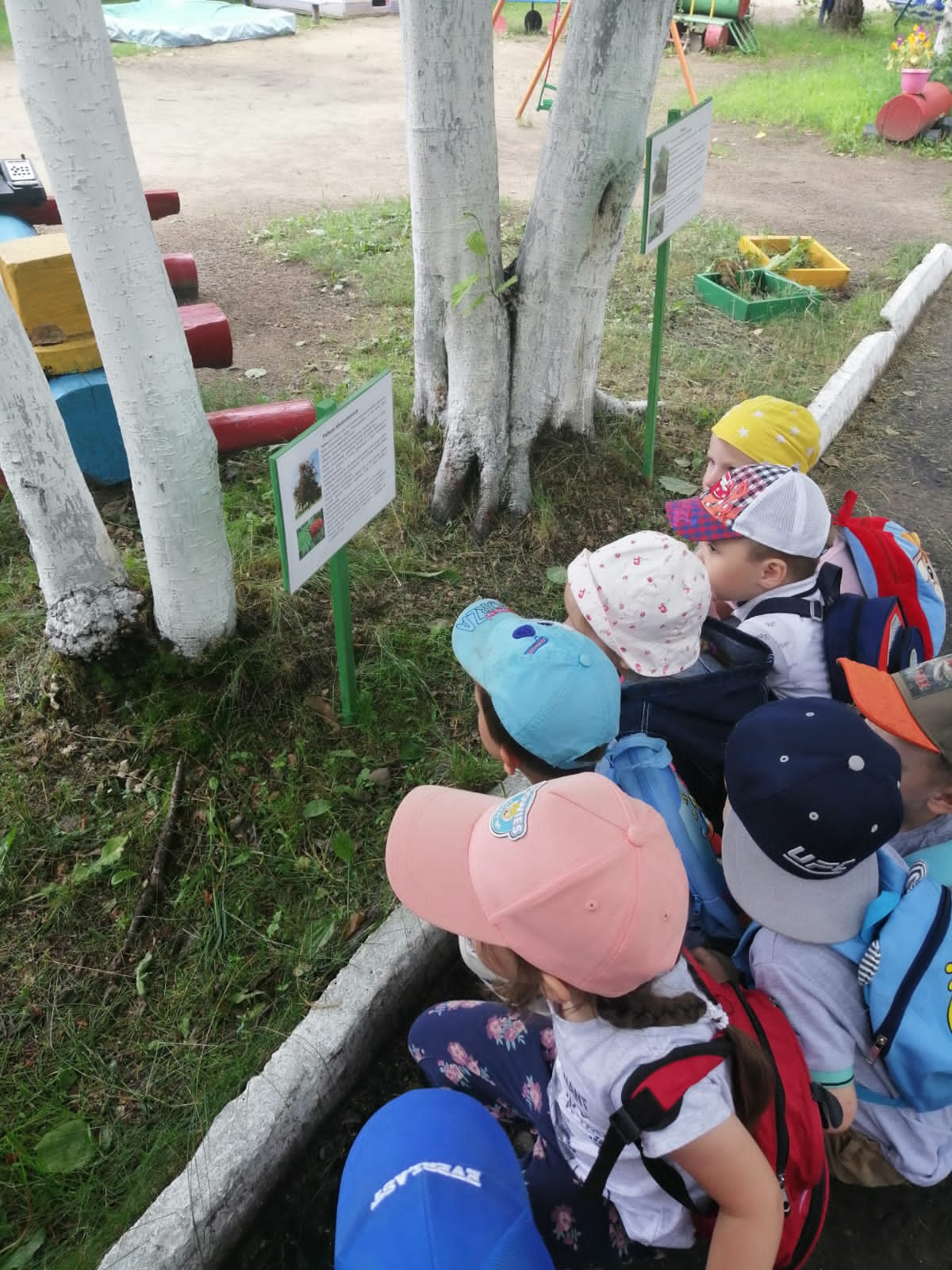 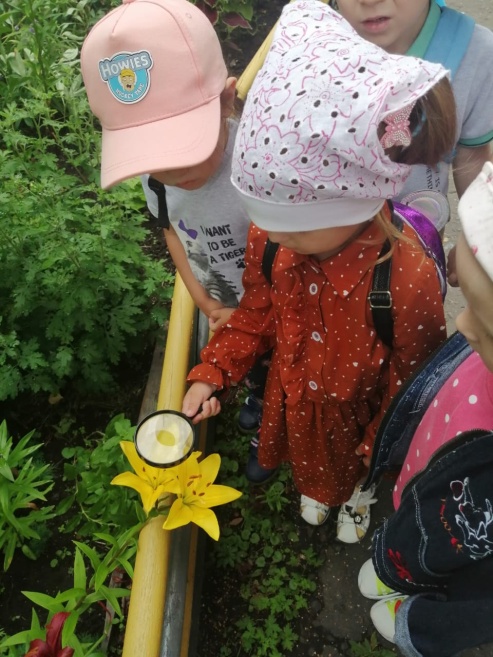 Лэпбук «Путешествие по Амурскому району
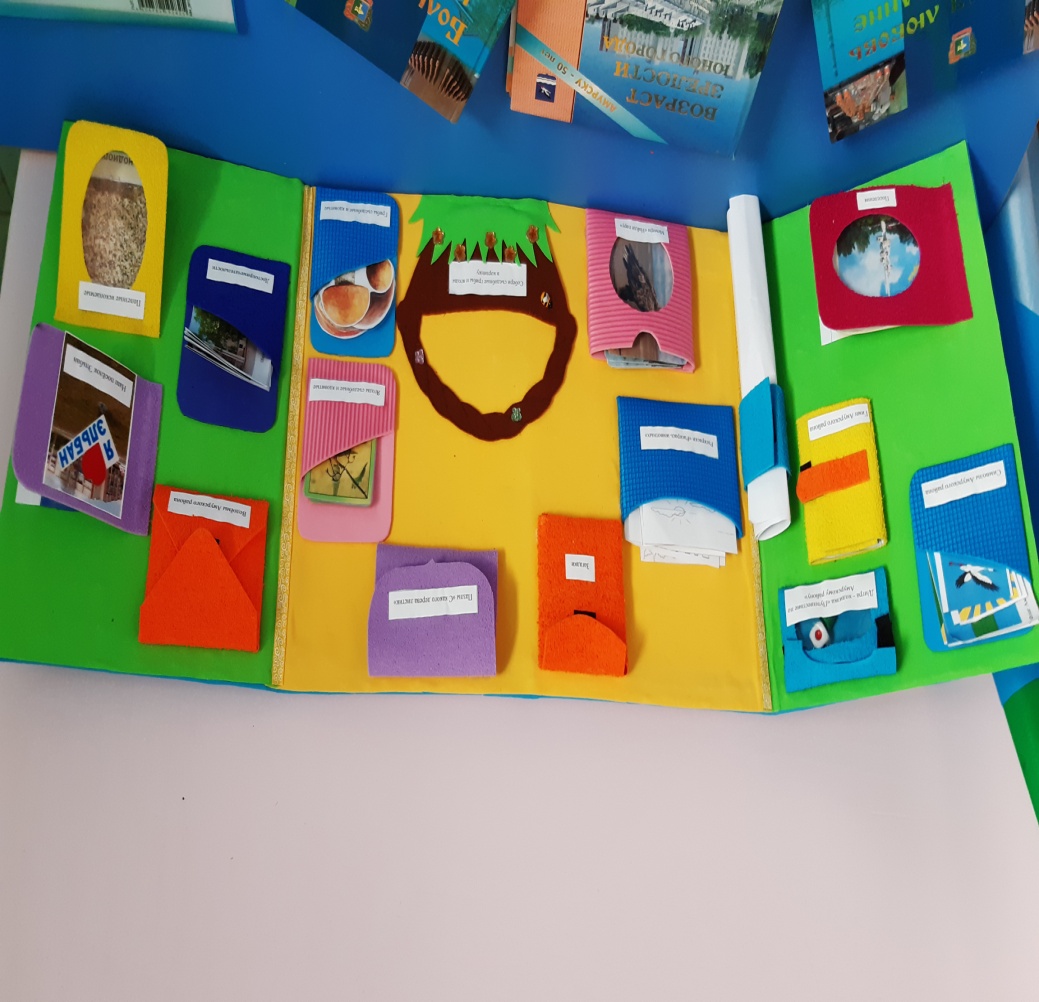 Патриотический уголок
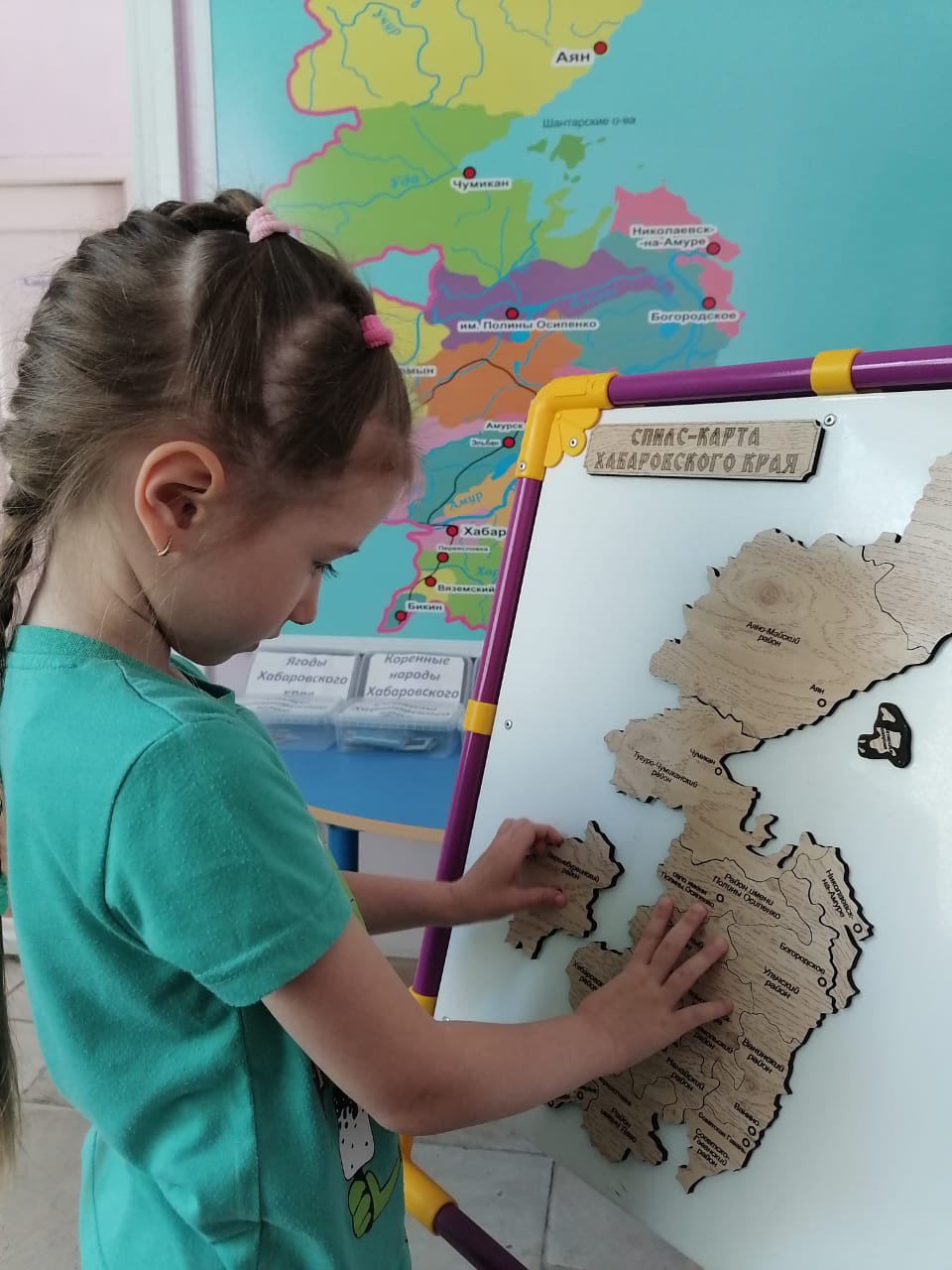 литературный час «Стихи о посёлке, городе, районе.
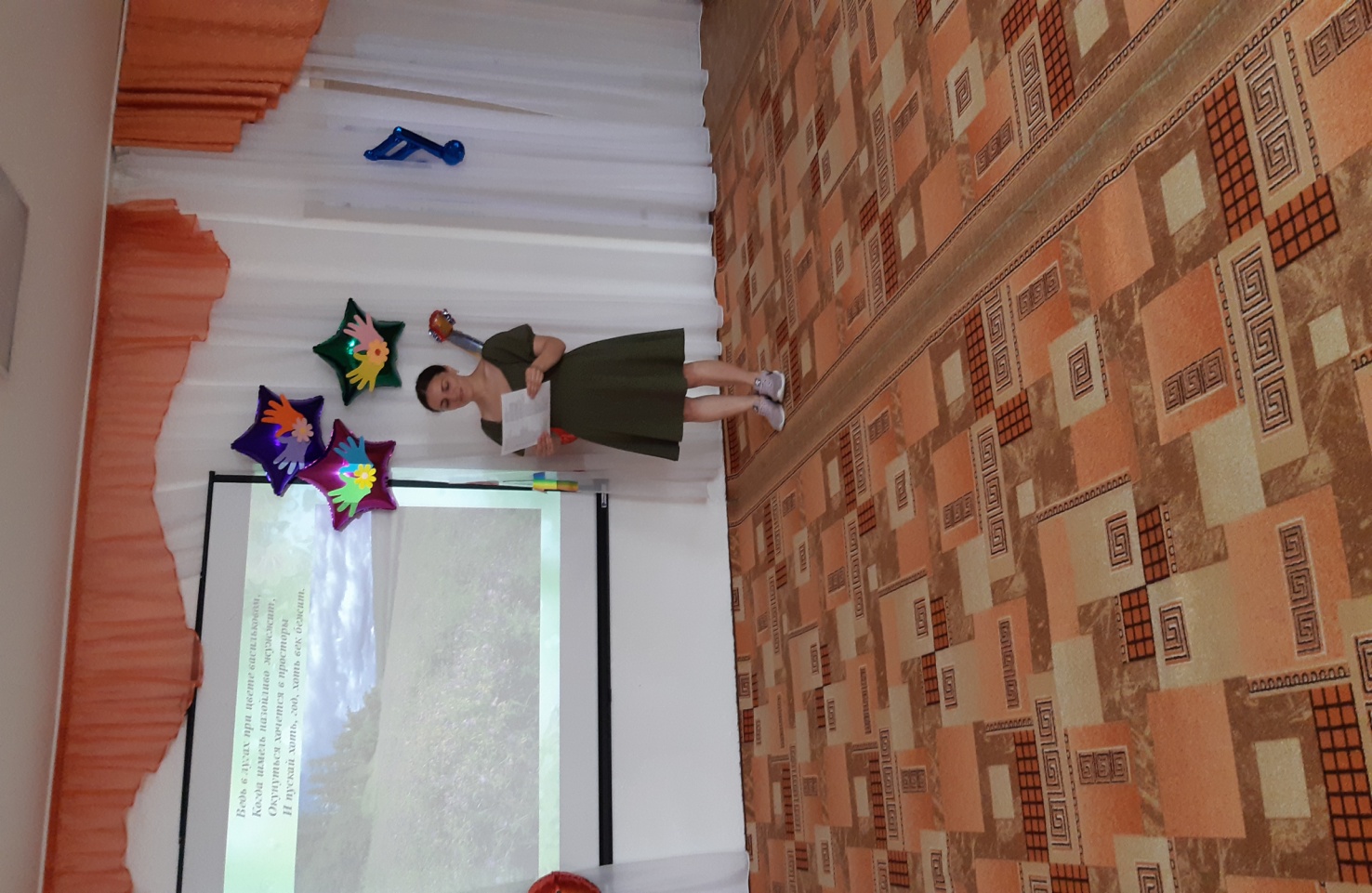 Строим город
Рыбка в Амуре
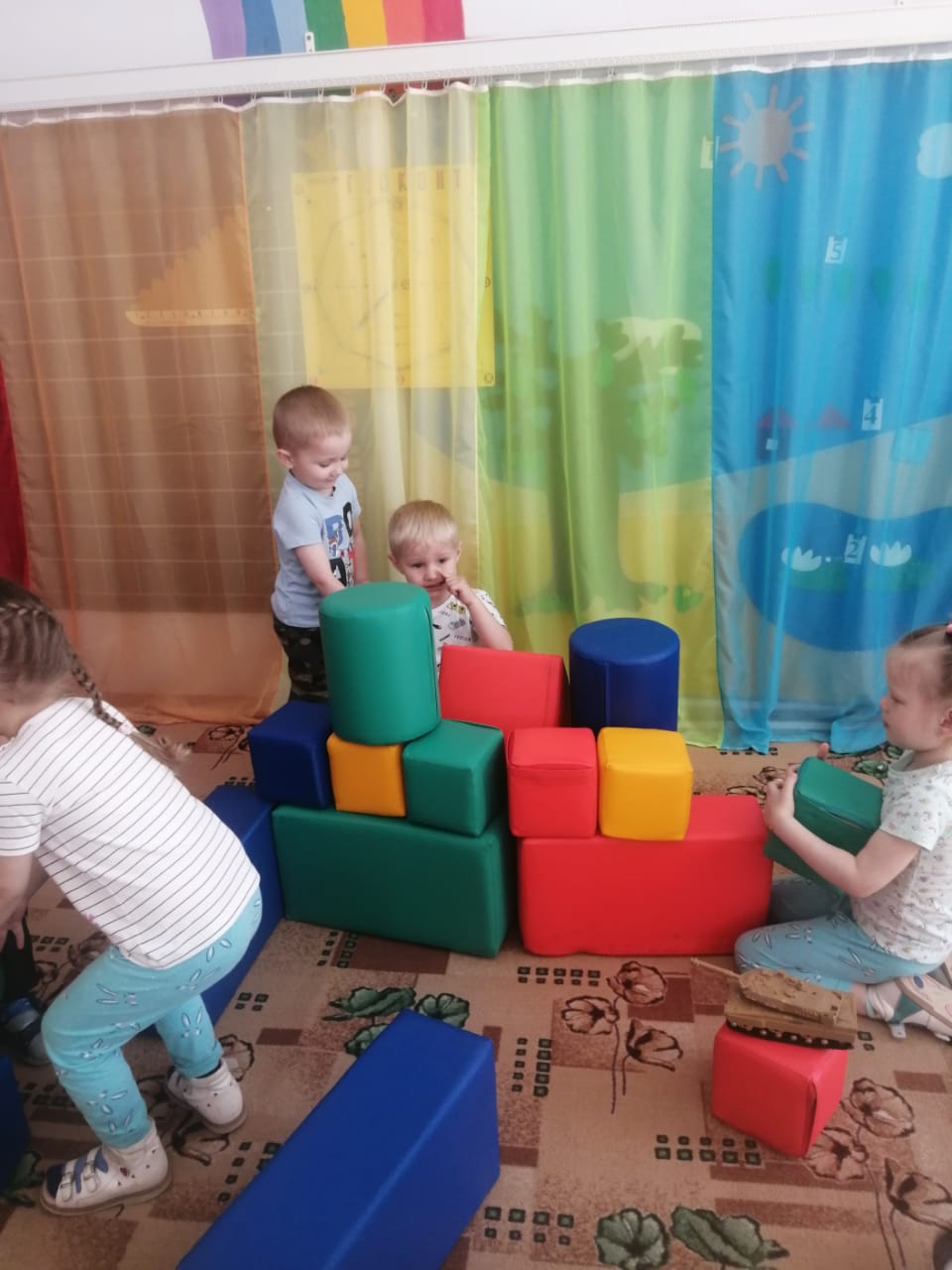 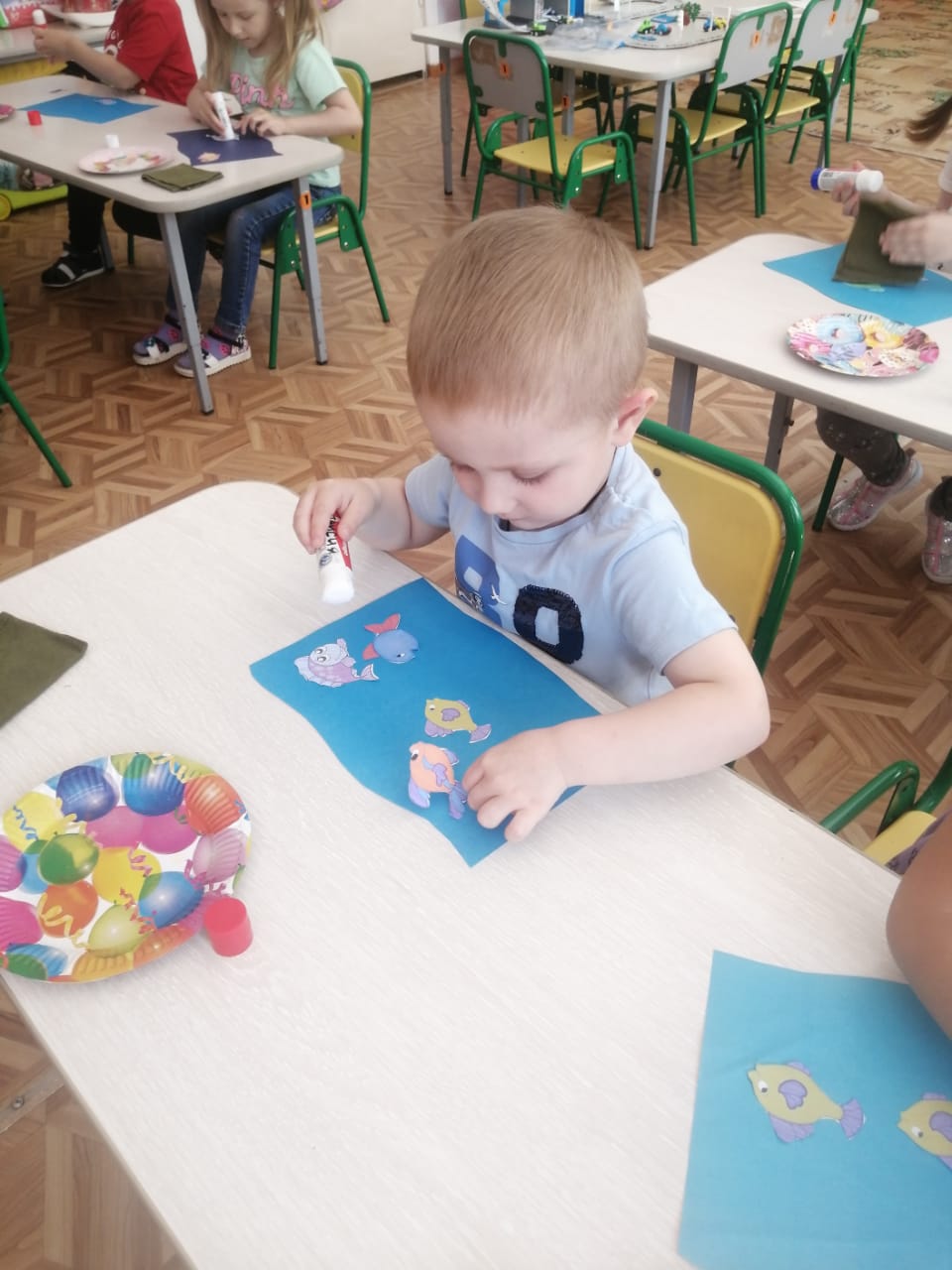 Создание альбома «Я в Амурске побывал»
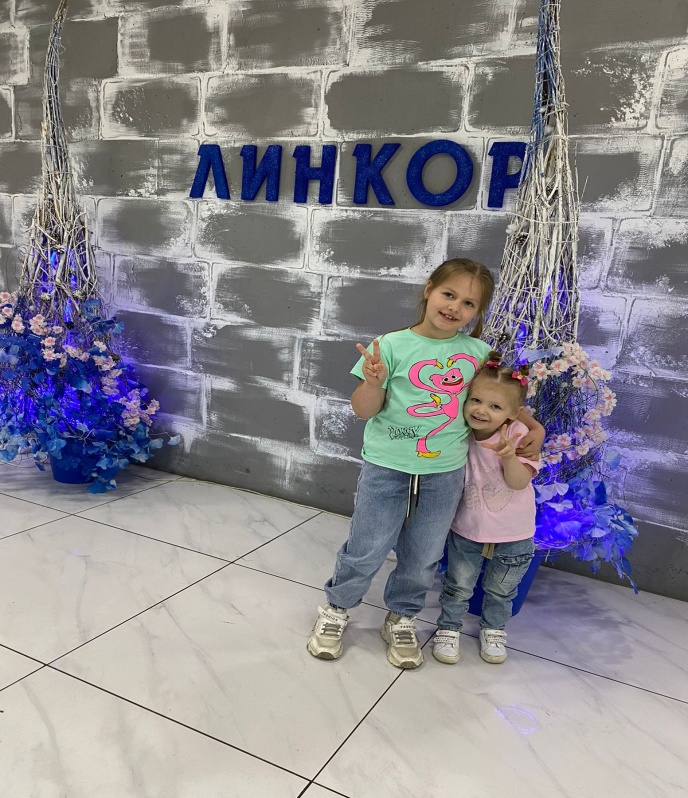 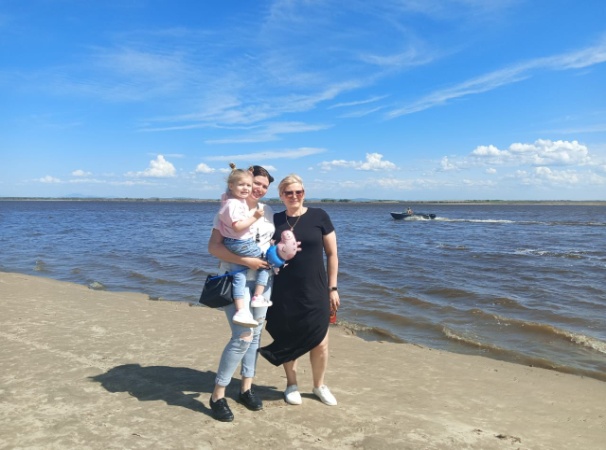 СПАСИБО ЗА ВНИМАНИЕ !